SPOJENÁ ŠKOLA INTERNÁTNA organizačná zložka ŠPECIÁLNA MATERSKÁ ŠKOLA so sídlom na Gorkého 614/18, 075 01 Trebišov
„PRÁZDNINOVÉ POTULKY PO TREBIŠOVE”
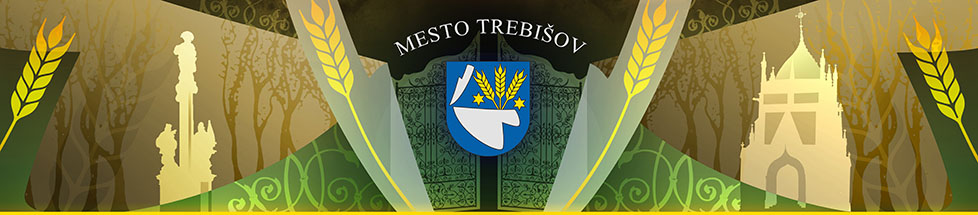 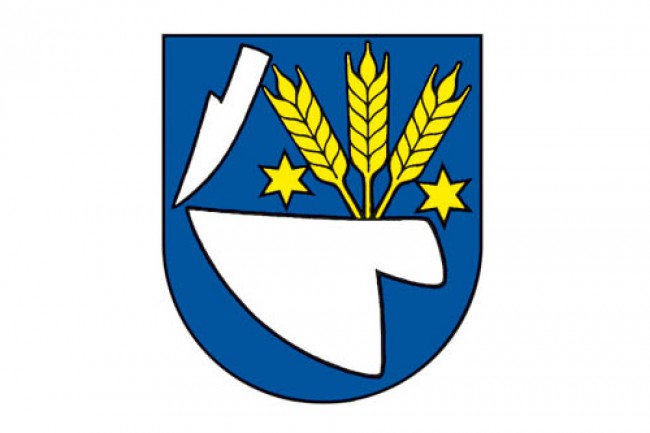 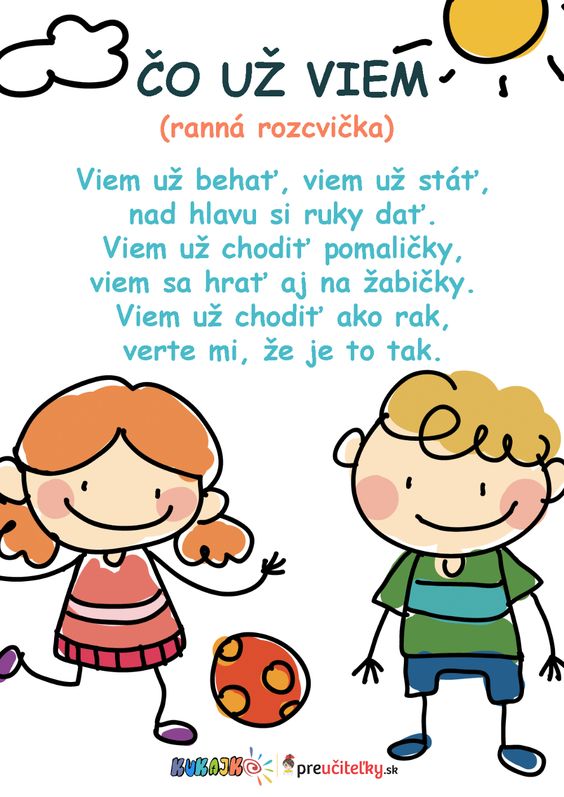 PONDELOK:
ČaS/90
Poznať a rozlišovať najznámejšie krásy mesta Trebišov (hrad Parič, múzeum, mauzóleum, mestský park).
INŠTRUKCIE PRE DETI A RODIČOV:

MILÍ KAMARÁTI,
 DNES SA SPOLU VYBERIEME NA POTULKY PO NAŠOM KRÁSNOM MESTE - TREBIŠOV.
POZRITE SA NA  JEHO NAKRAJŠIE MIETSA...
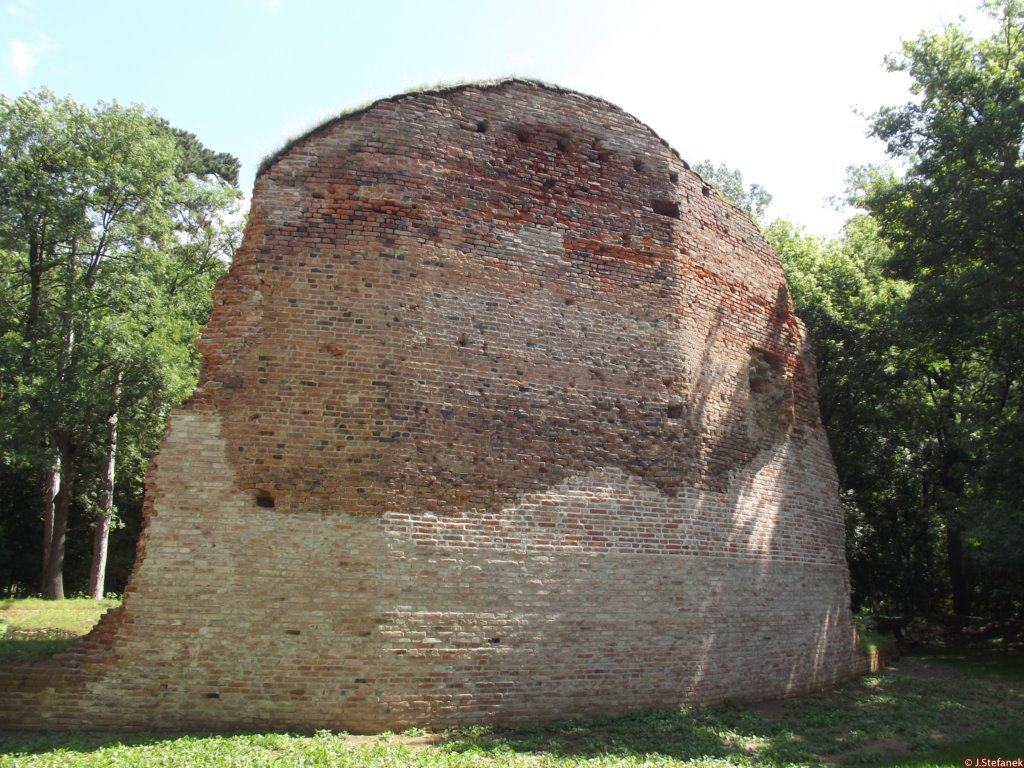 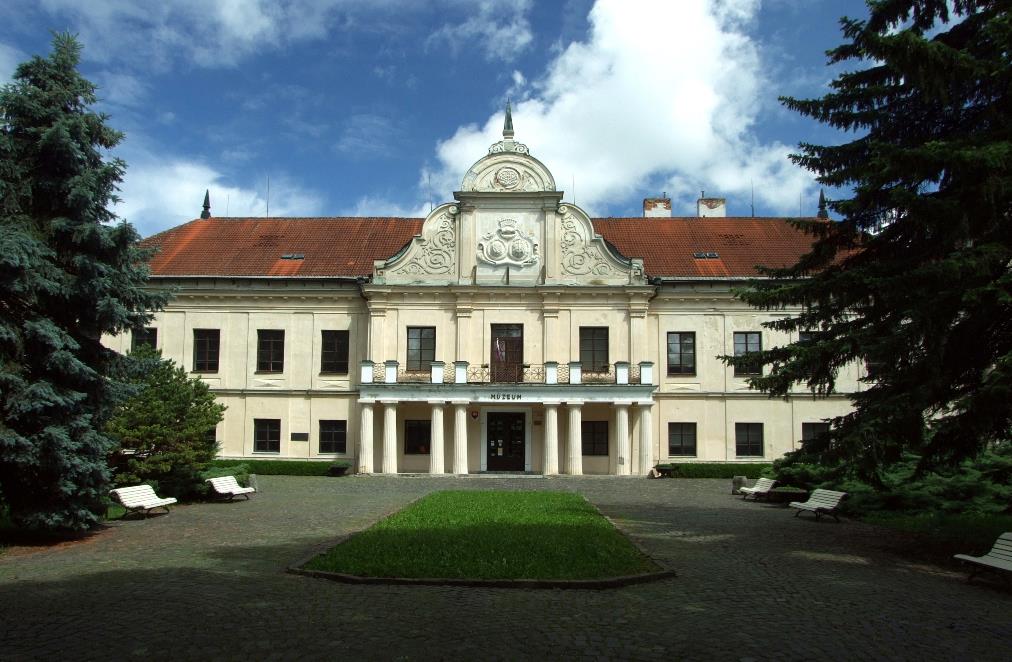 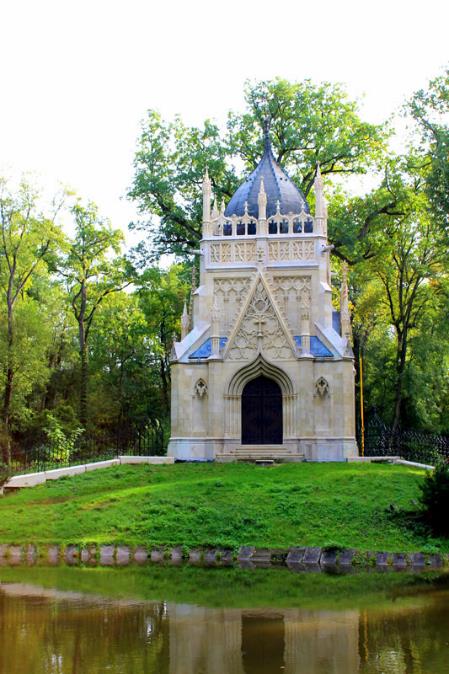 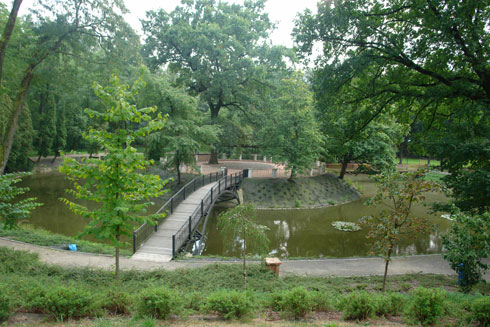 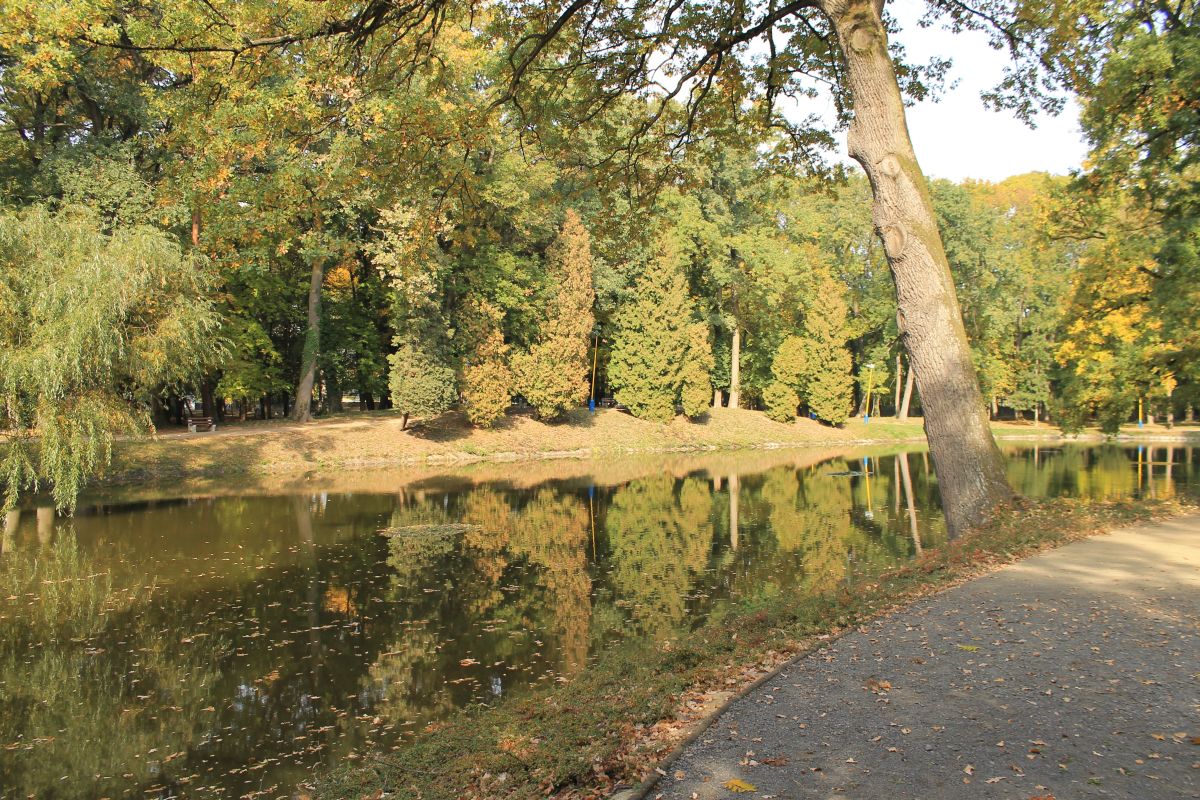 STREDA:
UaK/152
Vytvoriť reliéf erbu mesta Trebišov odtláčaním predmetov rôzneho profilu na upravený hlinený plát.
INŠTRUKCIE PRE DETI A RODIČOV:

MILÉ DETI,
DNES  SI SPOLU VYROBÍME ERB MESTA, V KTOROM SA NACHÁDZA NAŠA MATERSKÁ ŠKOLA.
AKÉ JE TO MESTO?
ÁNO, MESTO TREBIŠOV.
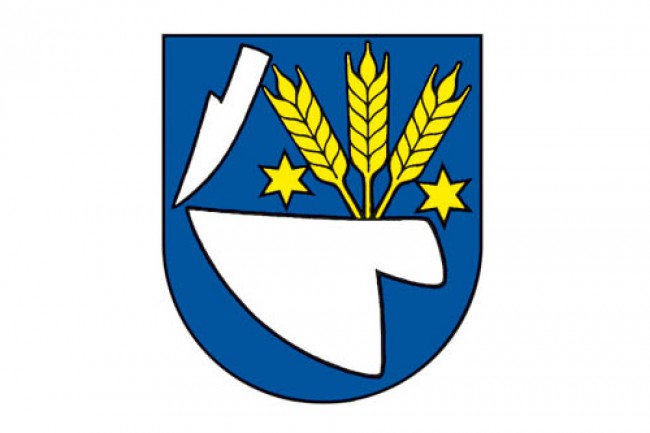 ŠTVRTOK:
UaK/155
Pri vymaľovávaní ľudových krojov správne pomenovať použité farby.
INŠTRUKCIE PRE DETI A RODIČOV:

MILÉ DETI,
 DNES SI SPOLU VYFARBÍME KROJE, KTORÉ SÚ TYPICKÉ PRE NÁŠ REGIÓN. PRÁVE V TAKÝCH KROJOCH CHODILI OBLEČENÍ NAŠI STARÍ RODIČIA, KEĎ BOLI MLADÍ.
KROJE BOLI KRÁSNE – FAREBNÉ, VESELÉ...
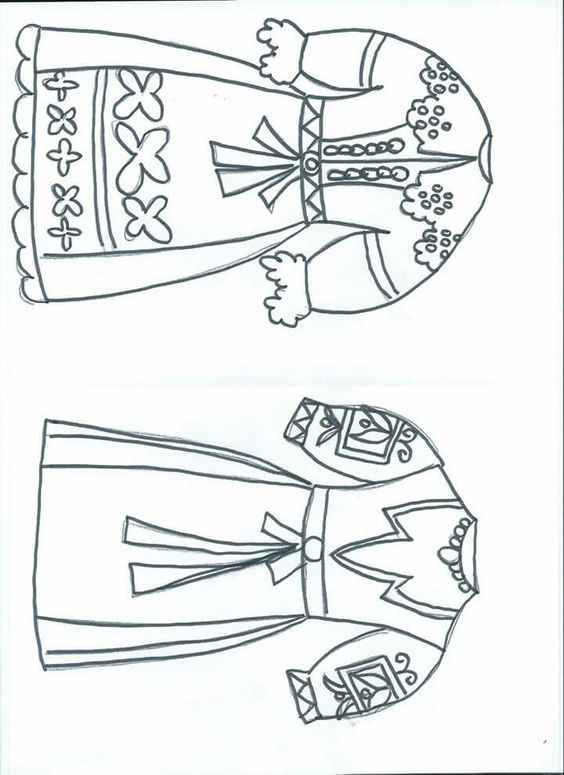 UTOROK:
UaK/144
Pohybom vyjadriť charakter piesne „Trebišov to valal” (poskočný krok, otočky, úklony).
INŠTRUKCIE PRE DETI A RODIČOV:

MILÍ KAMARÁTI,
 DNES SI PORIADNE ZATANCUJEME, ALE NIE LEN NA TAKÚ OBYČAJNÚ PIESEŇ. BUDE TO PIESEŇ O TREBIŠOVE. 
POZORNE SI JU VYPOČUJTE...
PIATOK:
ZaP/183
Zvládnuť turistickú vychádzku do mestského parku, pozorovať prírodu a významné pamiatky mesta Trebišov - hrad Parič, Mauzóleum, rybník.
INŠTRUKCIE PRE DETI A RODIČOV:

MILÍ KAMARÁTI,
 DNES SA SPOLU VYBERIEME DO MESTSKÉHO PARKU, BUDEME HĽADAŤ JEHO NAJZNÁMEJŠIE PAMIATKY A KRÁSY, O KTORŹCH SME SI CELÝ TÝŽDEŇ ROZPRÁVALI (HRAD PARIČ, MAUZÓLEUM, RYBNÍK).
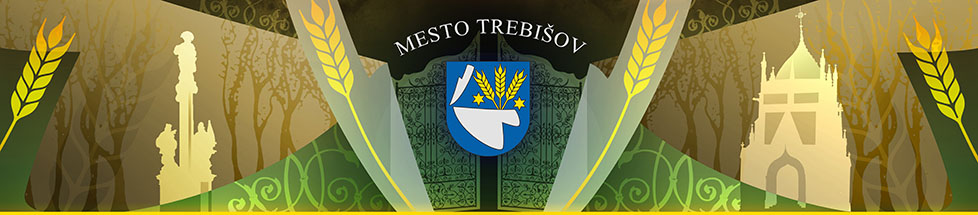